me gusta, te, le, nos, os, les
ejercicios para las clases invertidas
Ich mag den Hund.
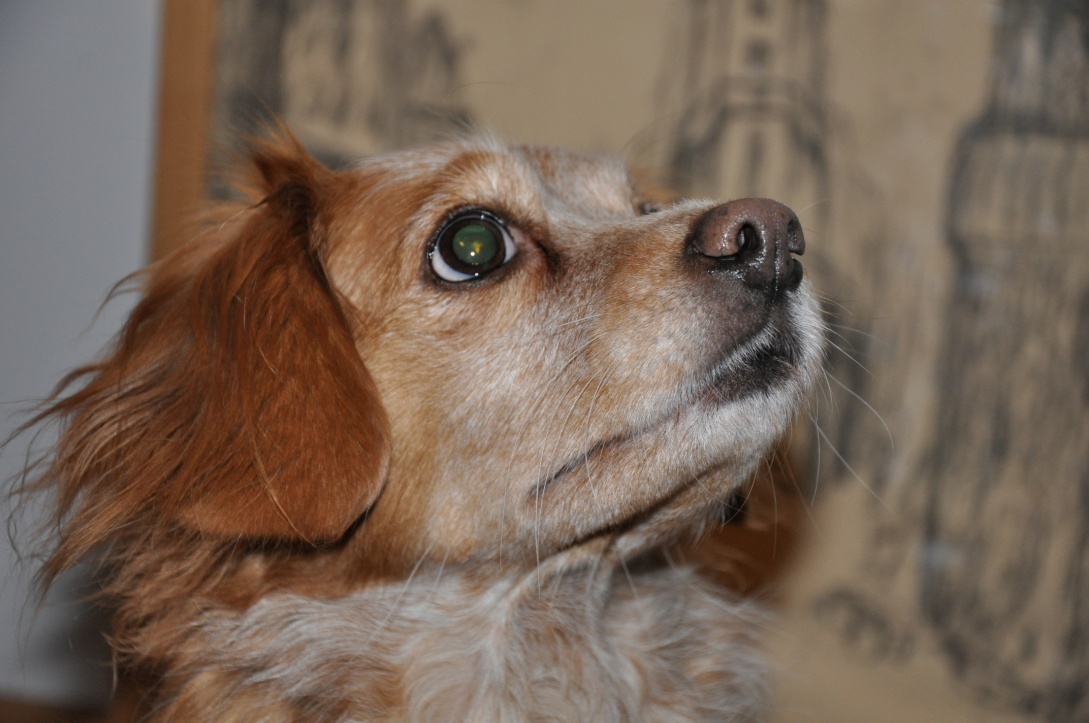 Me gusta el perro.
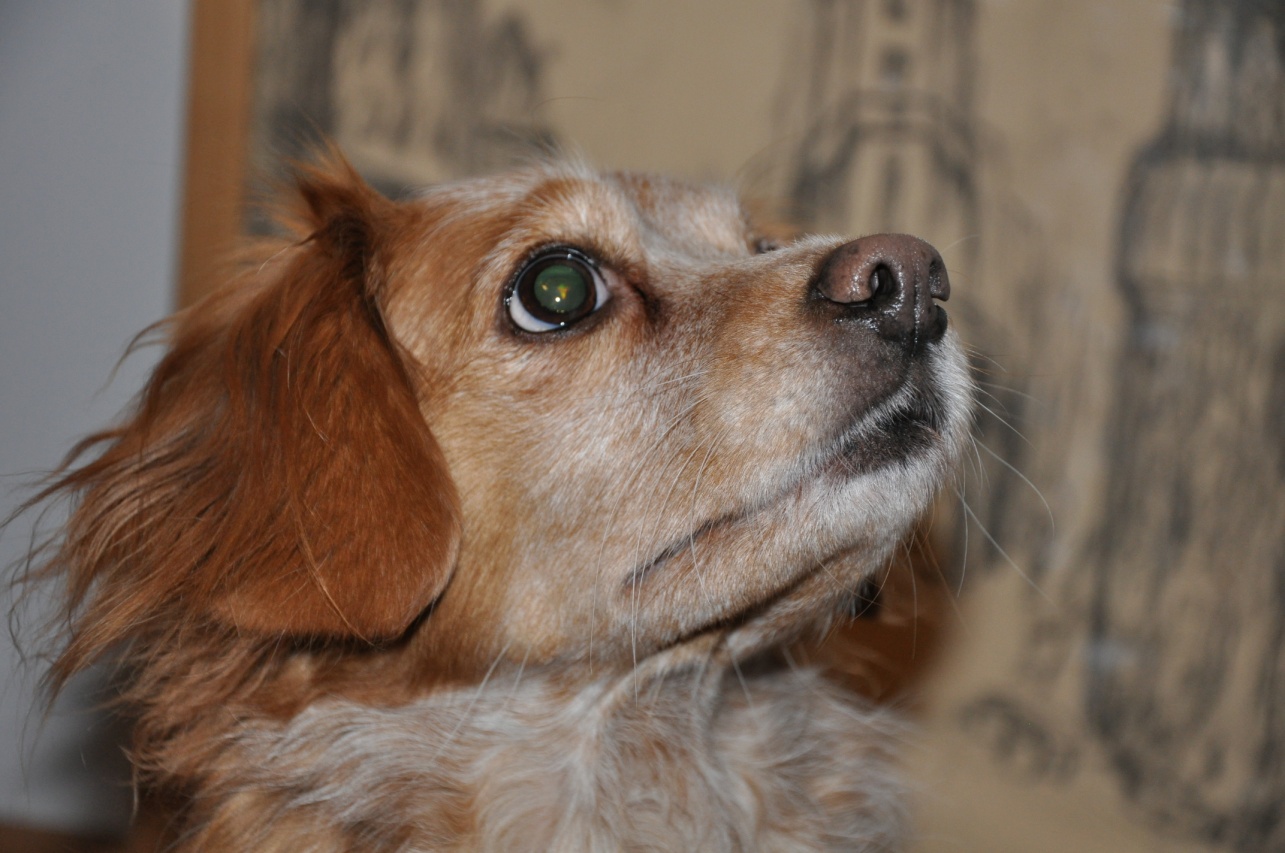 Er spricht gerne.
Le gusta hablar.
Ich mag den Baum.
Me gusta el árbol.
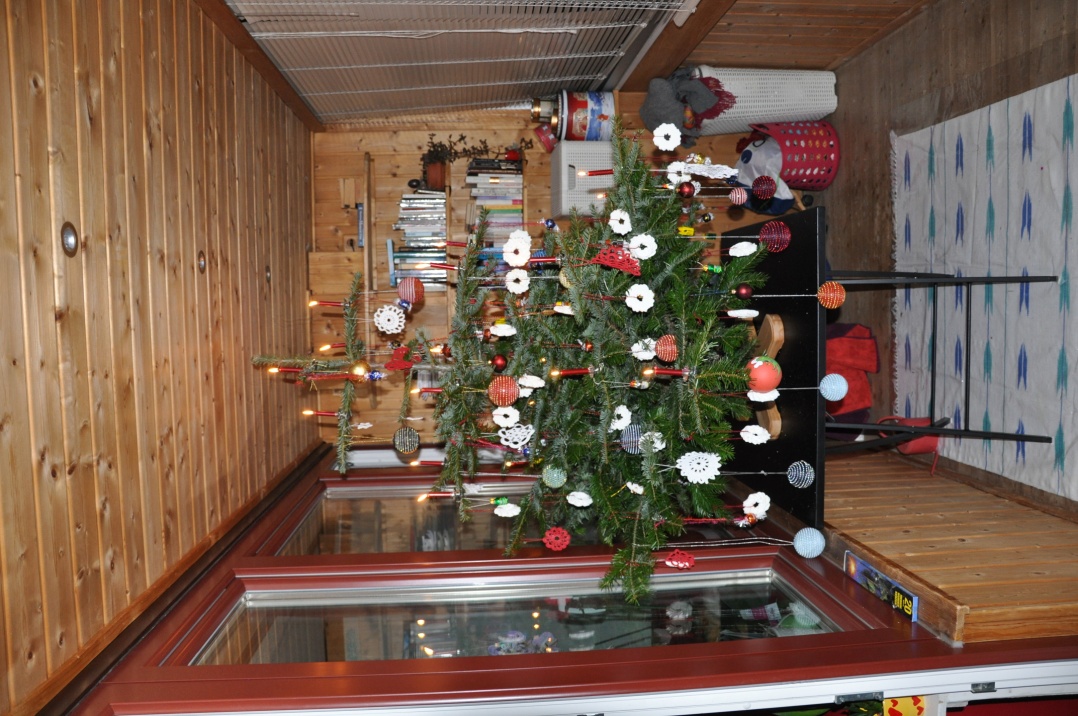 Wir sprechen gerne.
Nos gusta hablar.
Magst du die Mädchen?
¿Te gustan las chicas?
Er mag die Mädchen.
Le gustan las chicas.
Er mag das Mädchen.
Le gusta la chica.
Sie mag ein Mädchen.
Le gusta una chica.
Mögt ihr einen Kaffee mit Milch?
¿Os gusta un café con leche?
Ja, wir mögen einen Milchkaffee.
Sí, nos gusta un café con leche.
Die Frau Professorin spricht gern Spanisch.
(A la profesora) le gusta hablar español.
Mischa lebt gern in Wien.
(A Mischa) le gusta vivir en Viena.
Sie leben gerne in Wien.
Les gusta vivir en Viena.
Ich spreche gerne Spanisch.
Me gusta hablar español.
Ihr sprecht gern Englisch.
Os gusta hablar inglés.
Wir mögen die Rechnung zahlen.
Nos gusta pagar la cuenta.
Sie mögen die spanischen Pferde.
Le gustan los caballos españoles.o:
Les gustan los caballos españoles
.
Mögt ihr die Übungen?
¿Os gustan los ejercicios?
Nos gusta pagar la cuenta.
Sí, nos gusta el café con leche.
Mögt ihr ein kleines Bier?
¿Os gusta una caña?
Sie trinken gerne ein Bier.
Les gusta beber una cerveza.
Ich schreibe gerne die spanischen Hausuebungen.
Me gusta escribir las tareas españolas.
Schreibst du gern die englischen Hausuebungen?
¿Te gusta escribir las tareas en inglés?